指向指针的指针
曾碧卿  教授
软件学院
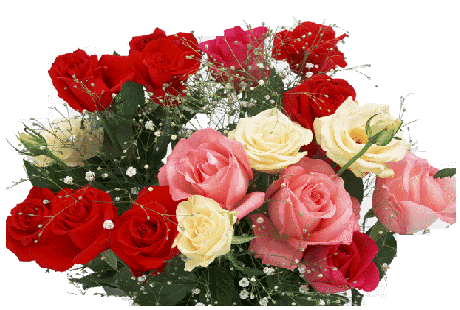 1
《指向指针的指针》提纲
一、教学目标

二、问题引导

三、小结
2
一、教学目标
了解指针的基本应用
熟练掌握指针的使用方法
运用指针进行编程实现的方法
初步理解运用计算机求解问题的方法
3
二、问题引导
怎样定义一个指向指针数据的指针变量呢？如下：
char**ｐ；
ｐ的前面有两个*号。*运算符的结合性是从右到左，因此**ｐ相当于*（*ｐ），显然*ｐ是指针变量的定义形式。如果没有最前面的*，那就是定义了一个指向字符数据的指针变量。现在它前面又有一个*号，表示指针变量ｐ是指向一个字符指针变量的。*ｐ就是ｐ所指向的另一个指针变量。
4
指向指针的指针
5
使用指向指针的指针
#include <stdio.h>
void  main（）
｛char *name［］={"Follow me"，"BASIC"，"Great Wall″，"FORTRAN"，"Computer design"};
    char **ｐ；
    int ｉ；
    for（ｉ＝０；ｉ＜５；ｉ＋＋）
　｛ｐ＝name＋ｉ；
　　 printf（″％ｓ＼ｎ″，*ｐ）；
      ｝
  ｝
6
一个指针数组的元素指向整型数据的例子
#include <stdio.h>
void main（）
｛int ａ［５］＝｛１，３，５，７，９｝；
    int *num［5］=｛&a［0］，&a［1］，
                                 &a［2］，&a［3］，&a［4］｝；
    int  **ｐ，ｉ；
   ｐ＝ｎｕｍ；
　for（ｉ＝０；ｉ＜５；ｉ＋＋)
　｛ printf（″％ｄ    ″，**ｐ）；
        ｐ＋＋；
   ｝
｝
7
指针数组作main函数的形参
指针数组的一个重要应用是作为main函数的形参。
main函数可以有参数，例如：
	void    main (argc，argv)
argc和argv就是main函数的形参。
main函数是由系统调用的。当处于操作命令状态下，输入main所在的文件名(经过编译、连接后得到的可执行文件名)，系统就调用main函数。
8
如果有一个名为file１的文件，它包含以下的main函数:
void main(int argc，char  *argv[ ])
｛   while ( argc＞1)
       ｛   ++argv;
	       printf(“%s\n”，* argv);
              - - argc;
        ｝
 ｝
在DOS命令状态下输入的命令行为
file1　China　Beijing
则执行以上命令行将会输出以下信息：
China
Beijing
argc：命令行中参数的个数，包括文件名“file1”。
argv：指向字符串的指针数组
9
有关指针的数据类型和指针运算的小结
有关指针的数据类型的小结
10
指针运算小结
指针变量加（减）一个整数，如：
    p++、p - -、p+i、p-i、p+=i、p-=i
 是将指针变量的原值与它所跨过的内存单元字节数相加(减)。
  如 p+i 代表地址：p+C*i。
     C=2（整型），C=4（实型）， C=1 （字符型）
11
2.指针变量赋值
是将一个变量地址赋给一个指针变量。如：
       p=&a               (将变量a的地址赋给p)
       p=array;         (将数组array首地址赋给p)
       p=&array[i];  (将数组array第i个元素的地址赋给p)
     p=max;  (max为已定义的函数，将max的入口地址赋                给p)
     p1=p2;   (p1和p2都是指针变量，将p2的值赋给p1)    注意：不能把一个整数赋给指针变量，如：
             p=1000;     错误
12
3.指针变量 p=NULL
p=NULL表示指针变量p不指向任何变量。
NULL是符号常量，值为整数0，它使p指向地址为0的单元。系统保证使该单元不存放有效数据。
       #define NULL　0      //  在stdio.h头文件中
     p=NULL：表示p有值为0，不指向任何变量。
    未对p赋值：p值是一个无法预料的值。
任何指针变量或地址都可以与NULL作相等或不相等的比较。
13
4.两个指针变量相减
  若两个指针变量指向同一 
 个数组的元素，则两个指
 针变量值之差是两个指针
 之间的元素个数，见图
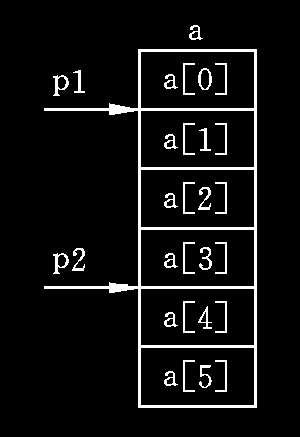 右图中，
P2-p1＝3
14
5.两个指针变量比较
  若两个指针指向同一个数组中元素，则指向前面元素的指针“小于”指向后面元素的指针。若不指向同      一数组则比较无意义。
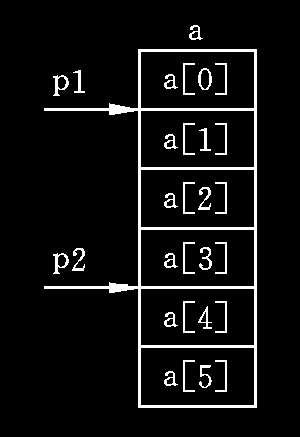 右图中，
p1＜p2
15
Void 指针类型
void指针类型：定义一个指针变量，不指定它是指向哪一种类型数据的。它可以用来指向一个抽象的类型的数据，在将它的值赋给另一指针变量时要进行强制类型转换使之适合于被赋值的变量的类型。例如:
　　　charp1;
    　　voidp2;
	  …
    　　p1=(char *)p2;
16
指针可以指向简单变量、字符类型变量，当然也可以指向指针类型变量。当指向指针类型变量时，称之为指向指针的指针变量，这是指针也称为双重指针。
 定义：
      类型标识符
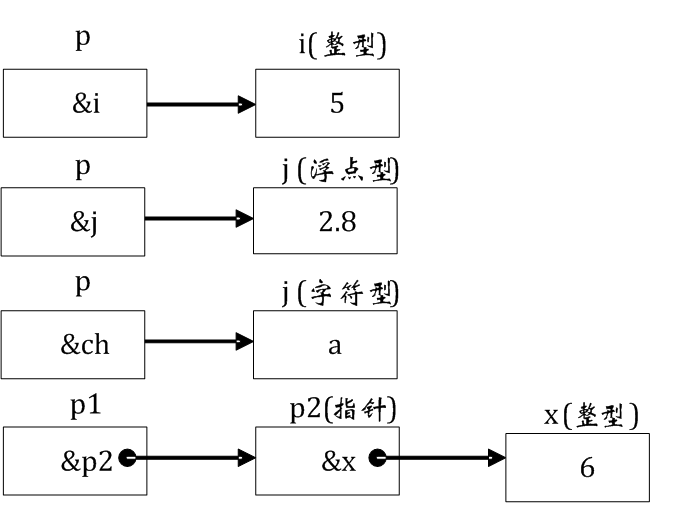 17
如： float **p;


由于指针运算符“*”是自右至左结合，所以上述定义相当于：
                float *(*p);
定义一个指针变量ptr，它指向另一个指针变量（该指针变量又指向一个实型变量）
18
#include <stdio.h>
int main( ){
	int i;
	char c[][30]={"C Program","Data Structure",
		        "Operating System","DataBase System"};
	char *cp[]={c[0],c[1],c[2],c[3]}; /* 指针数组 */
	char **cpp; /* 指向字符指针的指针变量 */
	cpp = cp ; /* 将指针数组的首地址传递给指向字符指针的指针变量*/
	for (i=0; i<4; i++)  /* 按行输出字符串*/
		printf( "%s\n" , *cpp++ ) ;
	printf( " - - - - - - - - - - - \n" ) ;
	for (i=0; i<4; i++){  /* 按行输出字符串 */
		cpp = &cp[i] ;
		printf( "%s\n" , *cpp ) ;
	}
	return 0;
}
19
三、小结
本小节主要讲了指向指针的指针的定义，
  指针数组作main函数的形参，接着讲了指针变量赋值，空指针变量的概念，最后讲了一下两个指针可比较的条件。
谢 谢 ！
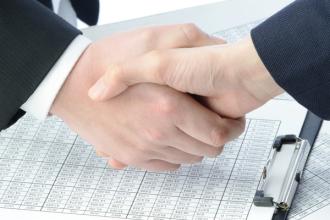